2023 Swine Reproductive Anatomy
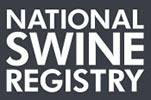 National Junior Swine Association
Skillathon Resource
Learning Outcomes
Identify and label various reproductive structures in sow and boar reproductive tracts

Explain the purpose of reproductive structures to better understand the A.I. and semen collection processes

Understand the importance of correctly reading ultrasounds in sows and semen quality in boars
Why is swine reproduction important?
Reproduction is utilized to create the next generation and capitalizes on genetic opportunities

Various reproductive structures serve different purposes in the field of reproduction 

We as producers want to be as efficient as possible, with large litters, as often as possible
Terms to Know!
Estrus: 2–3-day time period where female is receptive to male. ”Heat” 
Estrous: 18–24-day cycle (21-day average). 
Artificial Insemination: Inserting boar semen into the reproductive tract of a gilt or sow
Spirette: Spiral-shaped plastic insemination rod 
Ovulation: Occurs during estrus when female releases 15-24 ova
Gestation: The term for pregnancy, 114 days, or 3 months, 3 weeks, and 3 days  
Lactation: The time the mother produces milk for nursing offspring
Gilt & Sow Anatomy
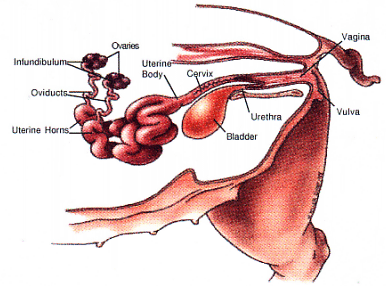 Uterine Horns
Female swine have two uterine horns. Each is 2-3 feet in length when the sow is not pregnant (open). The uterine horns are a passageway for sperm to reach the oviduct
Ovaries
Are the main structures of the female reproductive tract and have two functions: produce ova (the female germ cells) and to produce the hormones progesterone and estrogen.
Oviducts
Are the site where fertilization occurs. They are about 6-10 inches long and connect the ovaries to the uterine horns
Cervix
Is the muscle located between the vagina and the uterine body. The cervix is the site  where semen is deposited during natural mating and traditional A.I.
Vulva
The external opening of the female reproductive tract. It usually becomes red and swollen during estrus.
Vagina
Connects the vulva to the cervix and serves as a passageway for piglets during farrowing. Also is connected to the bladder and serves as a passageway for urine.
Urethra
The tube that connects the bladder to the vagina to transport urine out of the body
Bladder
The sac that contains and holds urine before it is transported out of the body.
Boar Anatomy
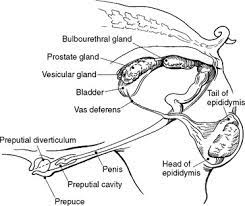 Epididymis
A coiled tube attached to the upper surface of the testicle where sperm is stored. The sperm leaving the epididymis enters the vas deferens.
Scrotum
Is the pliable skin that surrounds the testes that contracts during cold environments and relaxes during hot environments.
Testes
The two structures in which sthe sperm is produced.
Spermatic Cord
Fibrous cord, containing the vas deferens and blood vessels, by which the testicles are suspended.
Vas Deferens
The muscular tube that transports the sperm during ejaculation, from the tail of the epididymis on the testes.
Ultrasounds
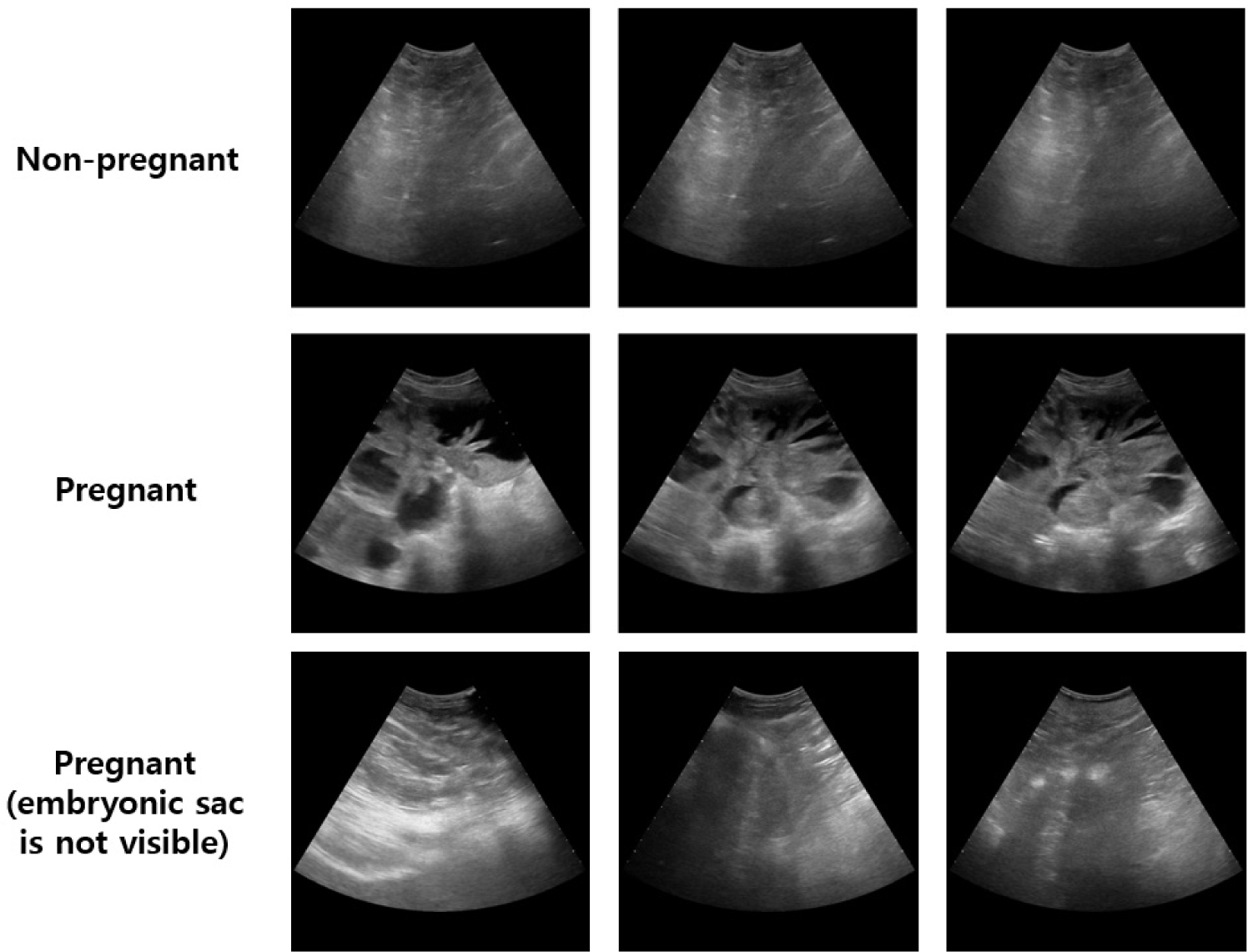 Semen Quality
Motility: Normal movement of the sperm cells, Normal >80%

Morphology: Normal shape & structure of the sperm cells, 80-90%

Volume: 200-400 ML per ejaculate or 20 doses/ejaculate

Concentration: Measurement of total sperm cells in the ejaculate, 60-130 billion (3 billion sperm per dose of semen)
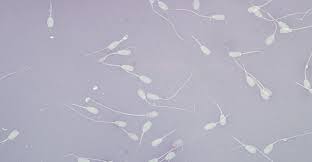 Example Questions
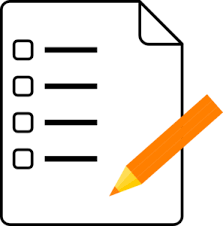 Take a brief sample quiz to see what you learned and remembered about swine reproduction!
1. Is this sow ultrasound Bred or Open?
1. Is this sow ultrasound Bred or Open?
2. Which of the following images represents the ovaries?
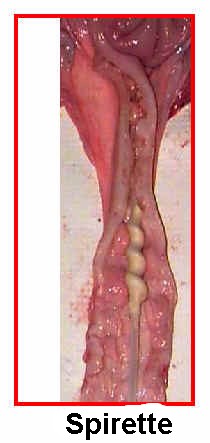 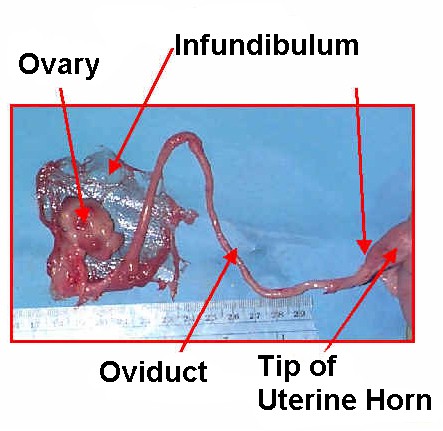 B.
C.
A.
2. Which of the following images represents the ovaries?
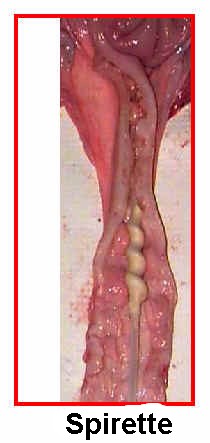 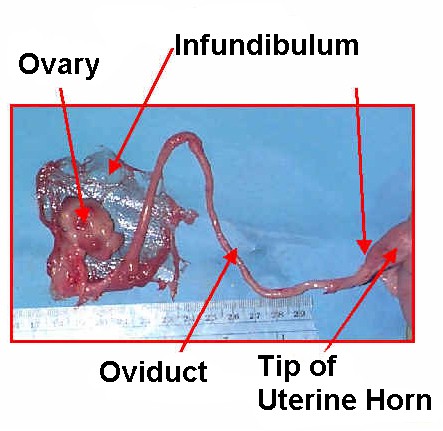 B. Cervix
C. Oviduct
A. Ovaries
3. What is the correct terminology for inserting boar semen into the reproductive tract of a gilt or sow
Ovulation
Fertilization
Gestation
Artificial Insemination
3. What is the correct terminology for inserting boar semen into the reproductive tract of a gilt or sow
Ovulation
Fertilization
Gestation
Artificial Insemination
4. Which of the following letters represents the testes?
A
B
C
4. Which of the following letters represents the Testes?
A
5. What is the correct terminology for the movement explaining why sperm must swim for fertility?
Morphology
Motility
Volume
Concentration
5. What is the correct terminology for the movement explaining why sperm must swim for fertility?
Morphology
Motility
Volume
Concentration
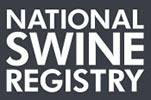 Great Job!You have completed the “Reproduction” SkillathonResource! Check out our other resources to become a real expert!